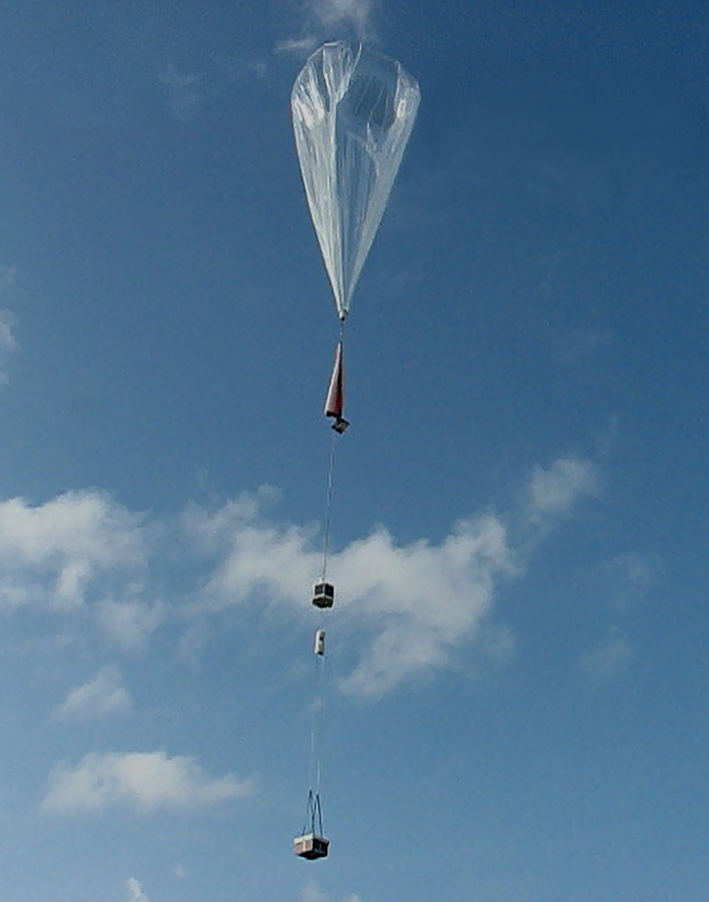 Driftsondes and Dropsondesfor Wind Measurements
Holger Vömel, Terry Hock
NCAR EOL


Working Group Meeting on Space‐based Lidar Winds
28 April 2015
Global Hawk as Platform
Global Hawk as Platform
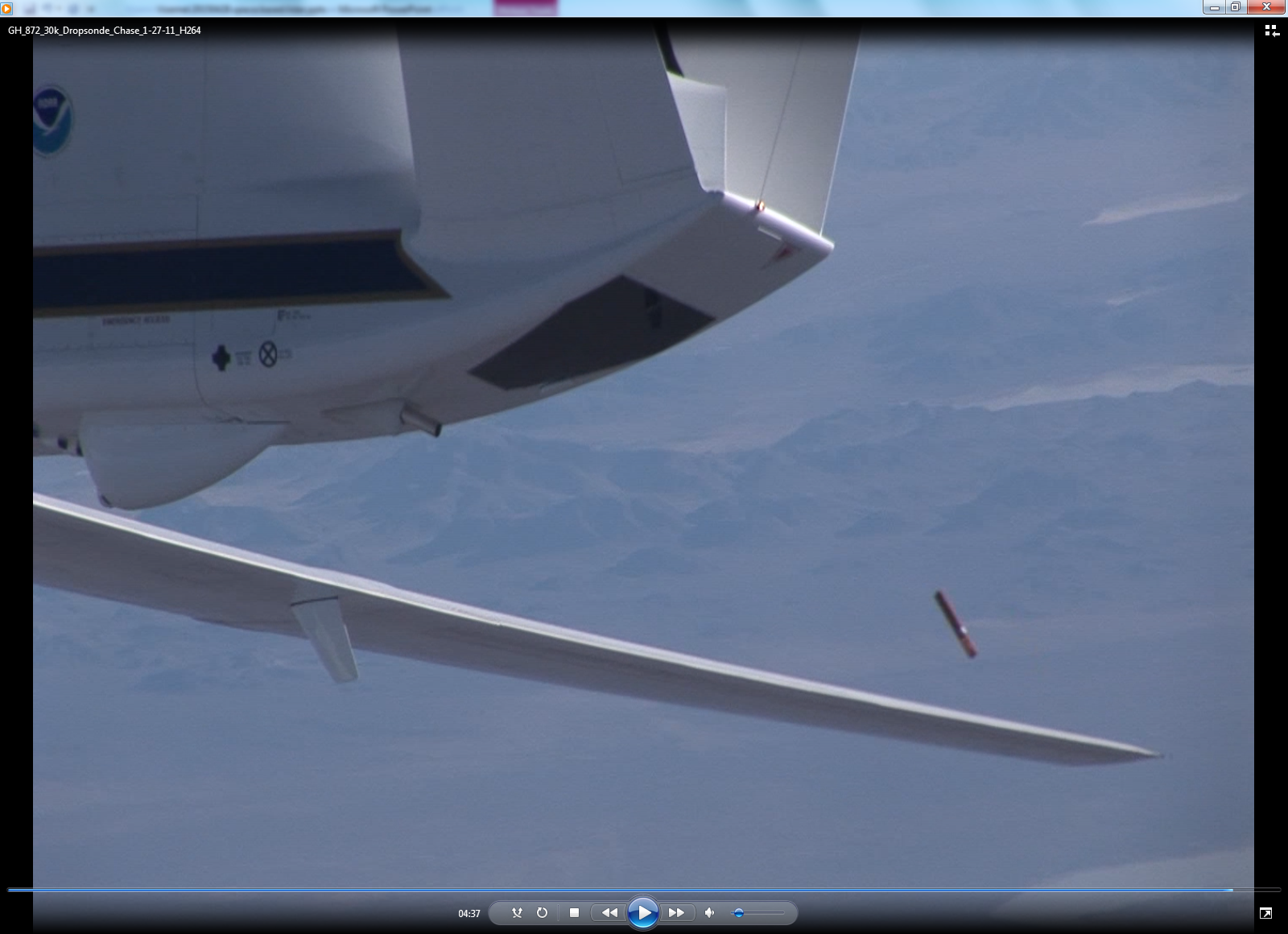 Drops during HS3, 2011 - 2014
Driftsonde
Large zero-pressure or 
super-pressure balloon
aloft for days to months
Iridium Satellite
Float altitude
~18 to 30 km
Driftsonde Gondola 
54 dropsondes
Dropssonde :
 Pressure
 Temperature
 Relative humidity
 Wind
Ground station 
(web based 
remote operation)
Sondes dropped on command or a pre-programmed schedule
Past campaigns
AMMA (2006)
T-PARC (2008)
Pre-Concordiasi (2010)
Concordiasi(2010)
Miniature In-situ Sounding Technology (MIST Sonde)
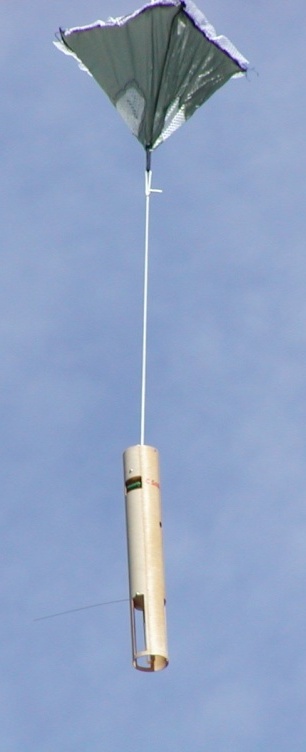 GPS Antenna
Back Side Components
Cone Parachute
GPS Receiver
Lithium
Battery
Microcontrollers
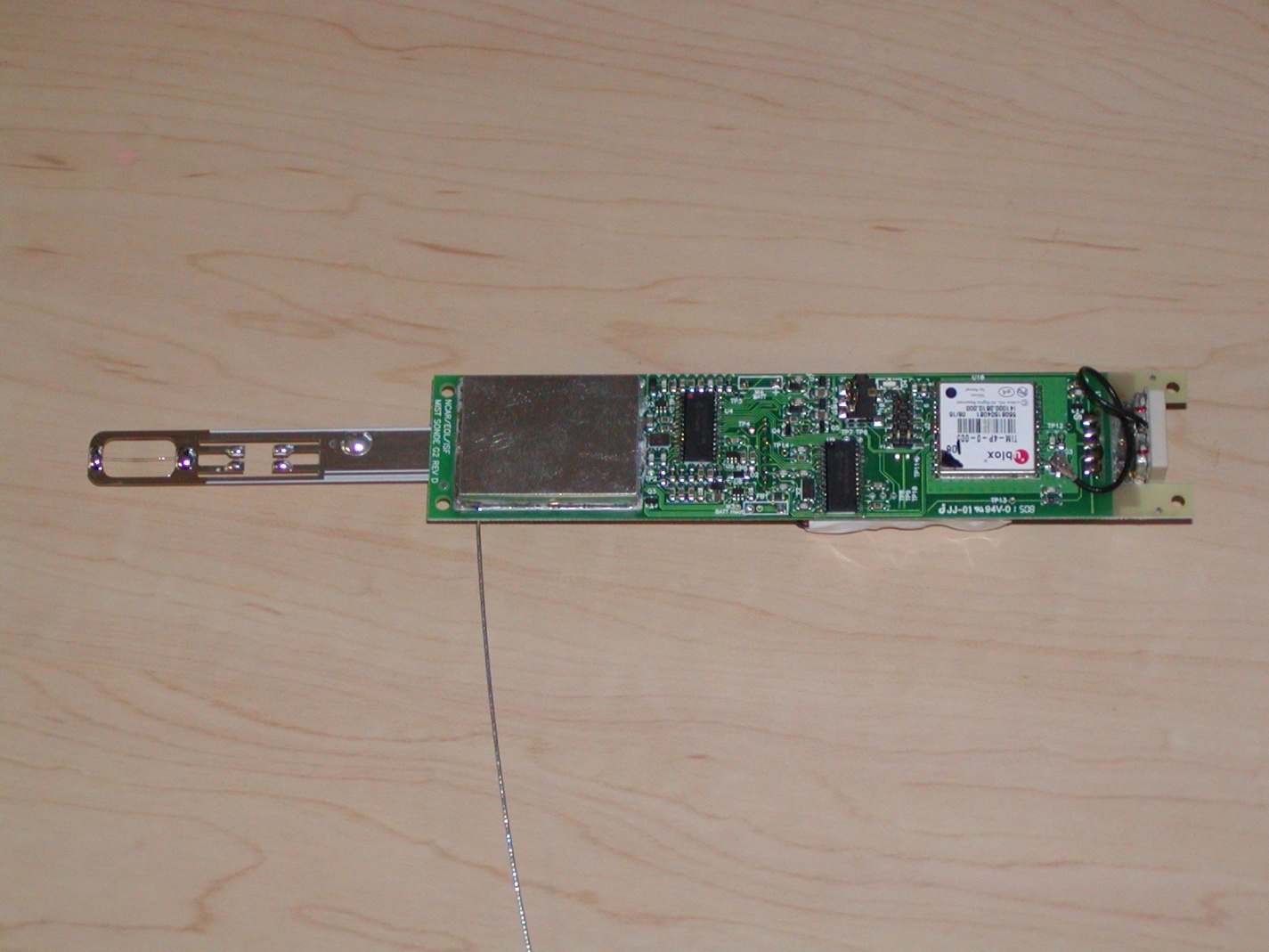 400 MHz Transmitter
Pressure Sensor
400 MHz Antenna
Humidity Sensors
Temperature Sensor
Miniature In-situ Sounding Technology (MIST Sonde)
Vaisala RS-92 radiosonde sensor module 
Pressure, Temperature, Humidity 
Update rate 0.5 sec
Winds based upon OEM GPS receiver 
0.1 m/s resolution 
0.25 sec (4 Hz) update rate for wind data  
Mass: 182 grams
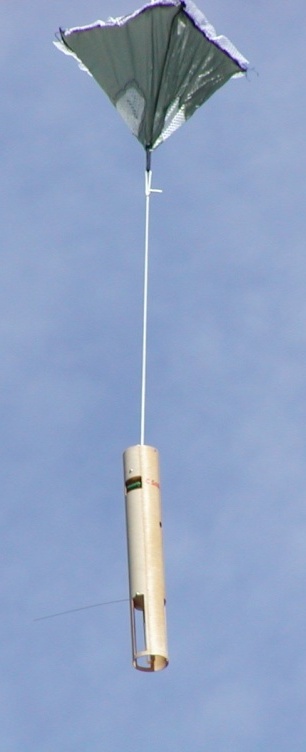 System Communications and Data Flow
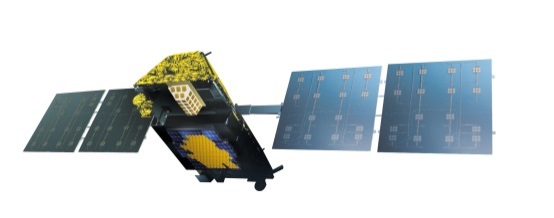 RF link
Iridium Ground System
Arizona U.S.
RF Link
1620 MHz
Iridium Satellite
Driftsonde
Gondola
Telephone
Lines
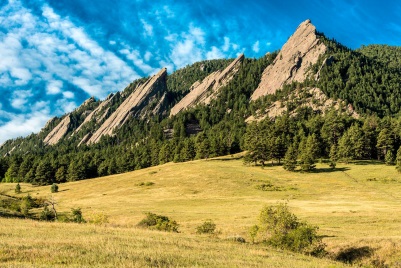 Boulder Telephone
Modems (min qty 4)
RF Link
400 MHz
NCAR
Ground
Control
Boulder, CO
Boulder Servers
Back End control & 
 Data Storage
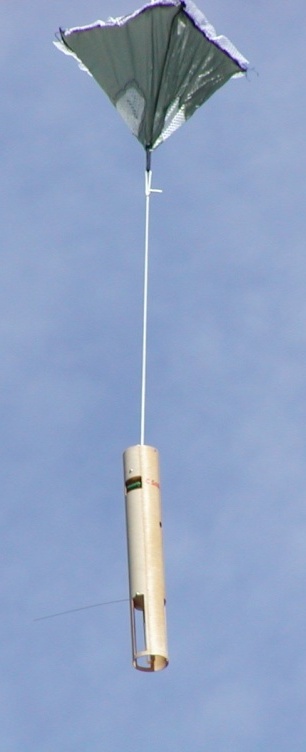 Dropsonde
PTU & Winds
Boulder
Seychelles
Toulouse
Internet
Web Interface
 and Control
Web Interface
 and Control
Web Interface
 and Control
Dropsondes on other platforms
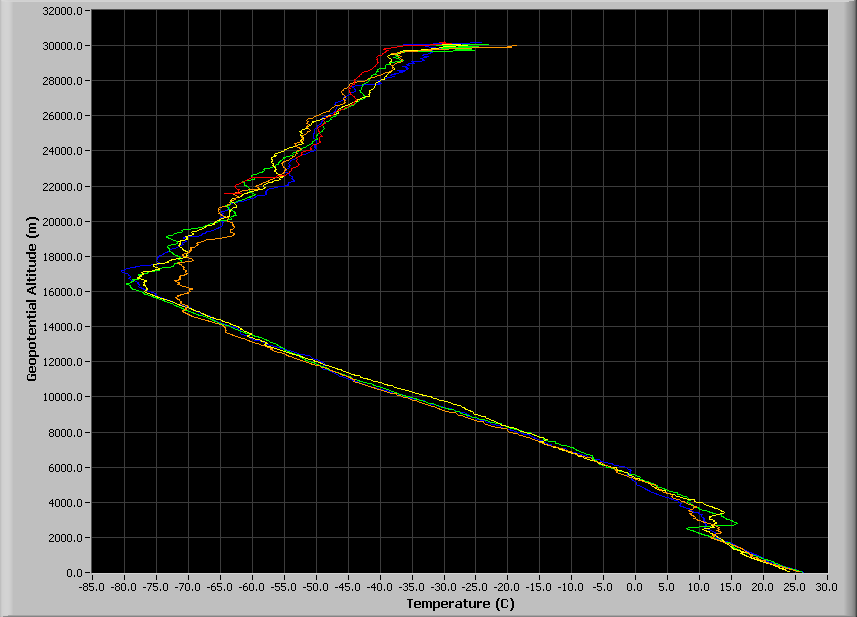 Driftsonde - Zero Pressure balloon
C-130 Aircraft
P-3 Aircraft
Driftsonde –Super Pressure Balloon
& UAS Global Hawk
G-5 Aircraft
Pre-Concordiasi Feb – May 2010
Launch at Seychelles: 8, 19 and 21 February 2010
3 balloons, 3 months each
Courtesy of CNES
Pre-Concordiasi Feb – May 2010
Dropsondes Western Indian Ocean:
[Speaker Notes: 41 soundings over 37 days from two different driftsonde balloons in the Western Indian Ocean. 
It took both payloads about three weeks to reach the African coast.]
Comparisons of measured and analyzed winds
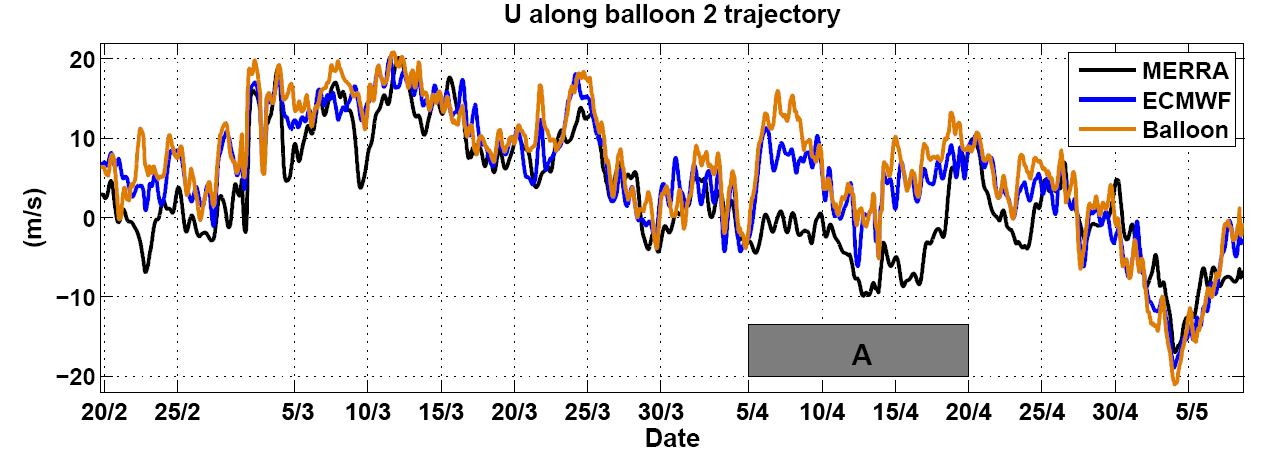 Podglajen, A., et al., J. Geophys. Res. Atmos., 119, 11,166–11,188
[Speaker Notes: Work by Aurélien Podglajen et al.]
Comparisons of measured and analyzed winds
Large, long-lasting errors in the equatorial dynamics in current NWP products
Mostly due to poorly simulated equatorial waves
Main cause of error is the lack of wind observations
Podglajen, A., et al., J. Geophys. Res. Atmos., 119, 11,166–11,188
Strateole-2
Strateole-2 long duration drift sonde campaign focuses on tropics	in particular tropical tropopause layer

Validation flights planned 2017/2018

Main campaigns planned for 2018/2019	season and launch site TBD

Two campaigns scheduled about one year apart

Funding not yet secure
Different regions in the tropics
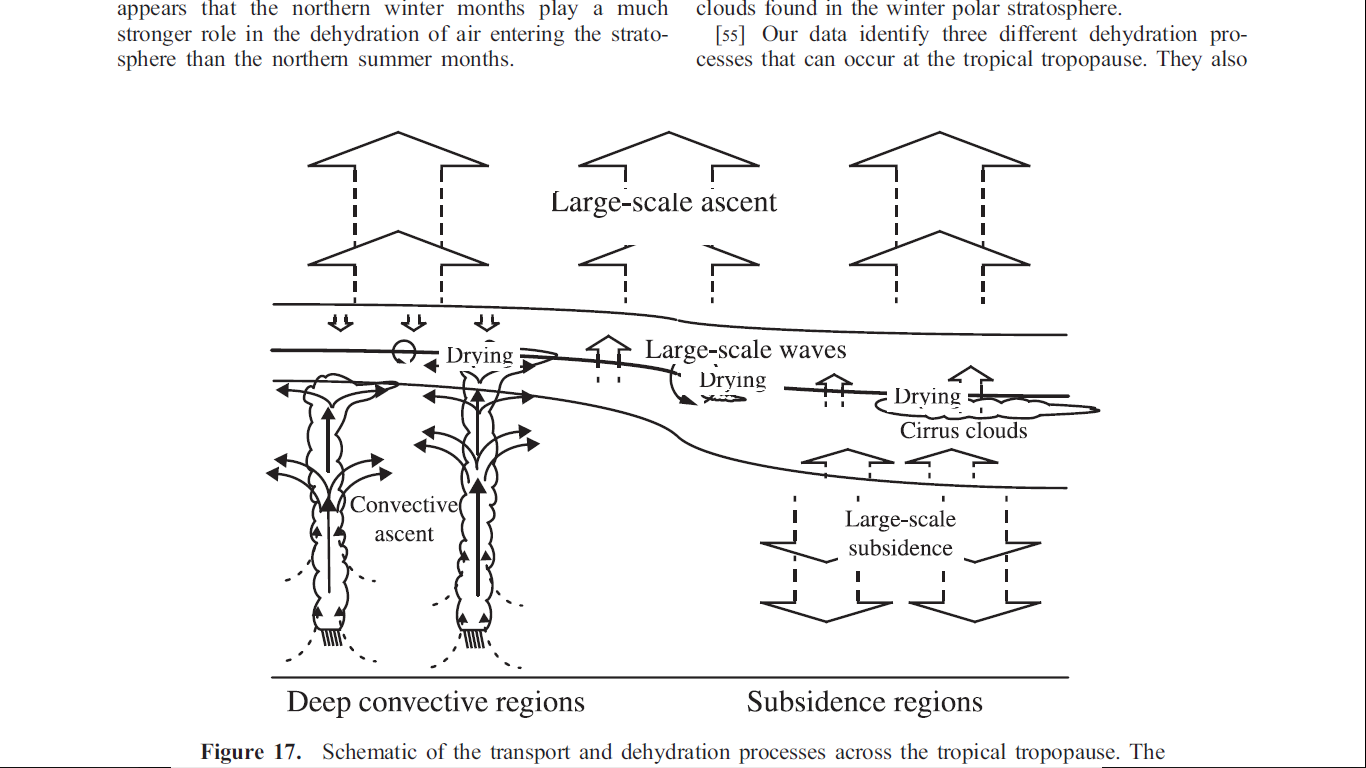 Top of tropopause layer
Tropopause
Level of mean convective outflow
From Vömel et al., 2002
[Speaker Notes: Challenge:
Identify and quantify regions, that contribute to dehydration

Quantify the importance of the different dehydration processes:
Convective dehydration
Slow scale dehydration
Wave driven dehydration
Superstaturation in clouds

Increase the reliability in water vapor observations

Increase the number of observations

Validate global scale systems

Provide continuity to these observations]
Different regions in the tropics
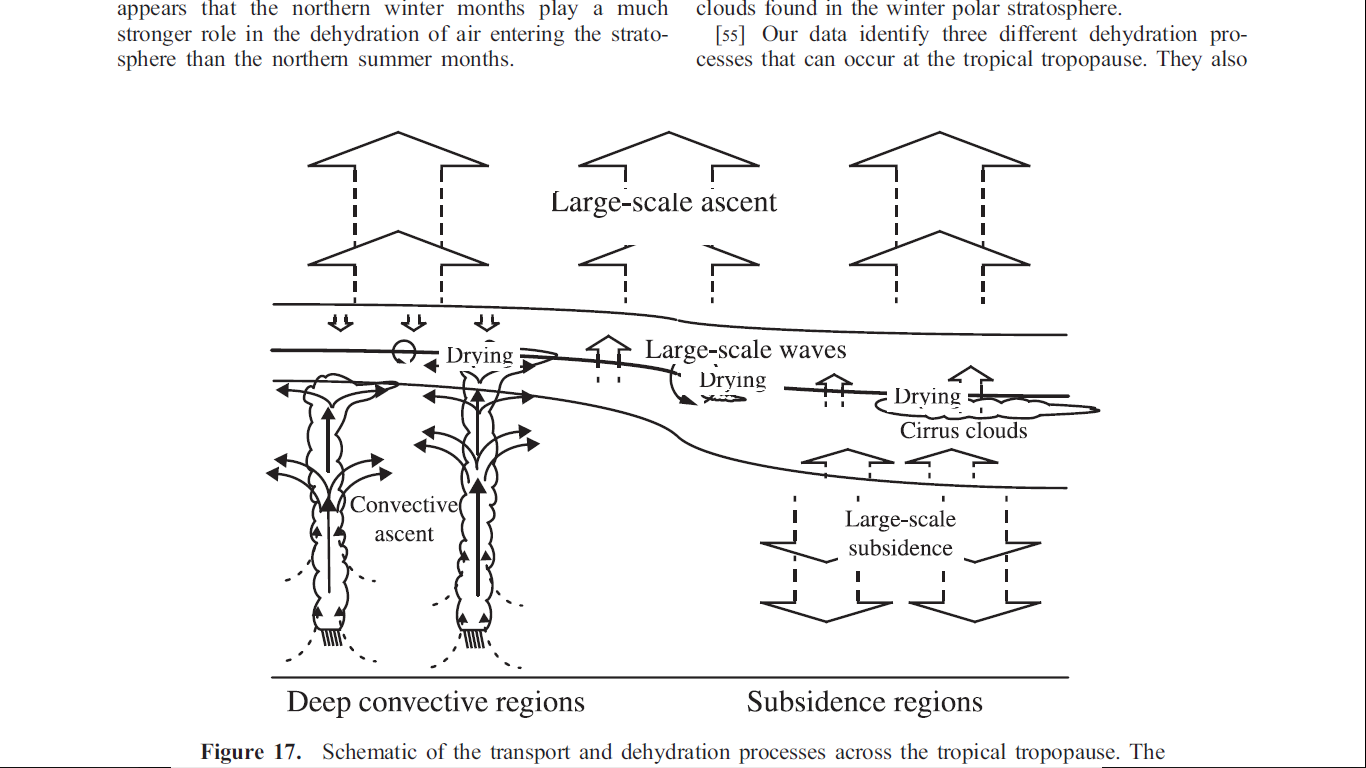 Strateole-2 region
Top of tropopause layer
Tropopause
Level of mean convective outflow
From Vömel et al., 2002
[Speaker Notes: Challenge:
Identify and quantify regions, that contribute to dehydration

Quantify the importance of the different dehydration processes:
Convective dehydration
Slow scale dehydration
Wave driven dehydration
Superstaturation in clouds

Increase the reliability in water vapor observations

Increase the number of observations

Validate global scale systems

Provide continuity to these observations]
Campaign plan
Lower altitude in situ flights: 70 hPa, 18.5 km
4 times: Meteorology, particle, ozone, water vapor (TTL1)
4 times: Meteorology, particle, tracer, water vapor (TTL2)

Higher altitude profiling flights: 50 hPa, 20 km
4 times: Meteorology, Lidar, fiber optic, GPS ROC (Strat-1)
12 times: Meteorology, driftsondes (Strat-2)

Second campaign roughly one year later
NCAR EOL
[Speaker Notes: Scientific payload weight up to 24 kg including power.]
Summary
Dropsondes provide in situ profiles of winds and PTU on demand
Airborne platforms: NCAR G-V, C130, NOAA G-IV, Global Hawk
Driftsondes carry up to 54 dropsondes per payload.
Driftsondes highly suitable for tropical region and very remote regions
Driftsondes provide profiles between ~20 km and surface
In situ Instruments
Meteorology:	GPS position and horizontal wind (CNES)Pressure and Temperature (LMD)
Water Vapor: 	Tunable diode laser hygrometer (GSMA)Frost point hygrometer (LMD)
Ozone:	UV Ozone photometer (LMD and LASP)
Particle counters:	WPC (U. Wyoming) LOAC (LPC2E)
Carbon dioxide/Methane:	Tunable diode laser (GSMA)
Radiative fluxes: 	Upward infrared and visible fluxes (LATMOS)
NCAR EOL
[Speaker Notes: GSMA : (Groupe de Spectrométrie Moléculaire et Atmosphérique, Université de Reims
LPC2E-CNRS: Laboratoire de Physique et Chimie de l'Environnement et de l'Espace  Université d’Orléans]
Profiling Instruments
Driftsonde: 	T, wind, P, humidity from balloon altitudeto ground  (NCAR)
Fiber Optic:	Continuous temperature profile measurements within a few kilometers below the balloon (LASP)
GPS Radio-Occultation:	Temperature and humidity profiles from balloon altitude to ground (Scripps)
Lidar: 	Downward looking backscatter profiles at 532 nm (CNR)
NCAR EOL
[Speaker Notes: GSMA : (Groupe de Spectrométrie Moléculaire et Atmosphérique, Université de Reims
LPC2E-CNRS: Laboratoire de Physique et Chimie de l'Environnement et de l'Espace  Université d’Orléans]
Dropsondes Western Indian Ocean:
NCAR EOL
Dropsondes Western Indian Ocean:
NCAR EOL
Pre-Concordiasi Feb – May 2010
NCAR
Driftsonde
Payload
NCAR EOL
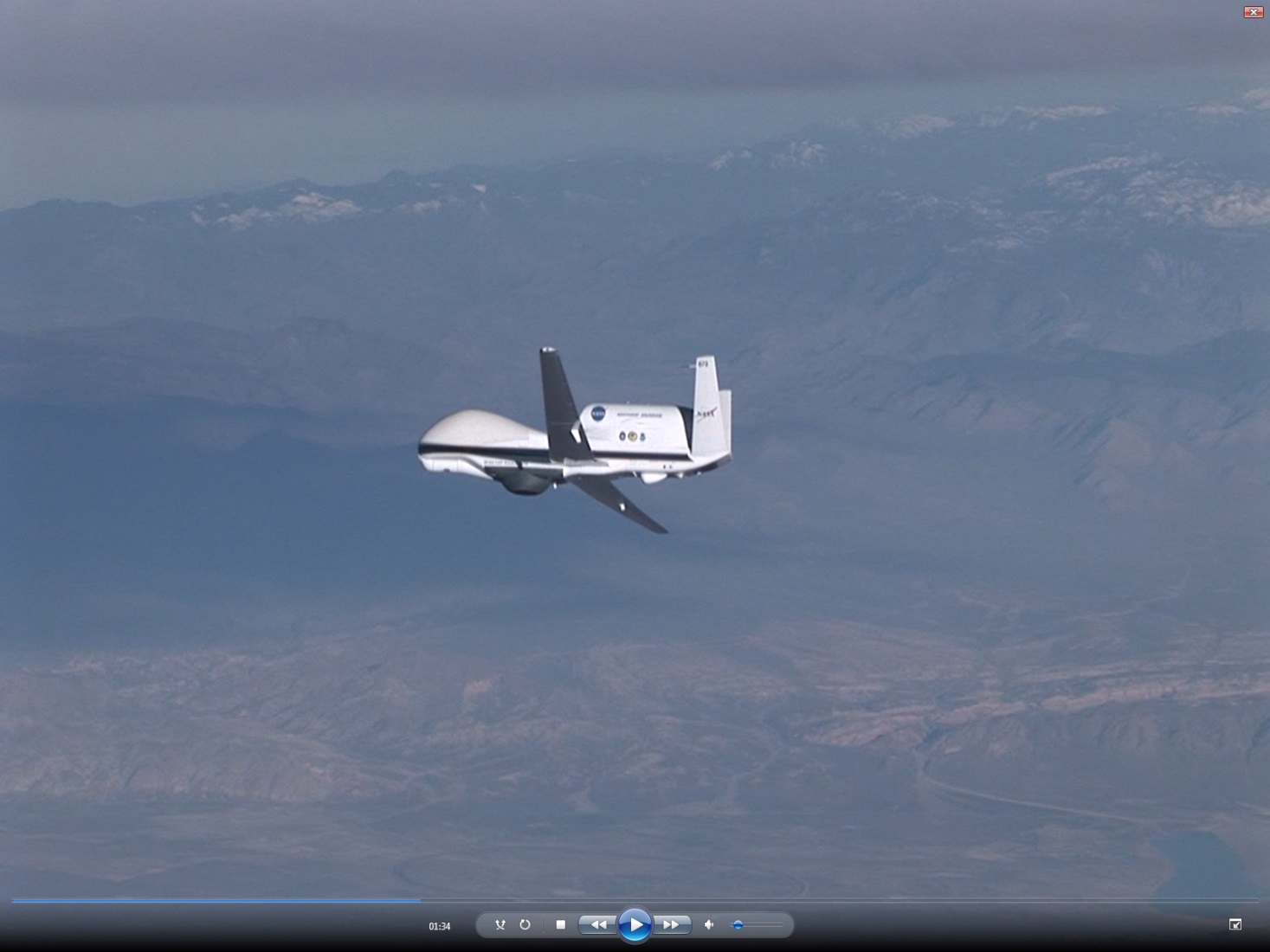 NCAR EOL
Driftsonde Gondola
MIST Sonde Capacity:  54 units
Operational Life: ~ 6+ weeks
Mass:  ~24kg (with sondes)
Size:  71 cm x 71 cm x 45 cm
Power:  Lithium SO2 Batteries
Solar Panel Heaters for batteries and electronics
Automated Radiosonde Sounding System
Iridium Satellite Communications
System Health Engineering Monitoring 
Position & Velocity - GPS Receiver
Pressure Sensor
Battery voltages
Solar Panel voltage
Component Temperatures
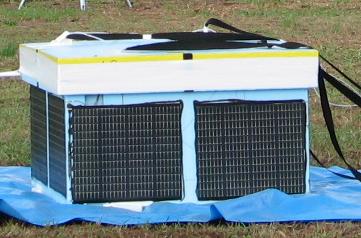 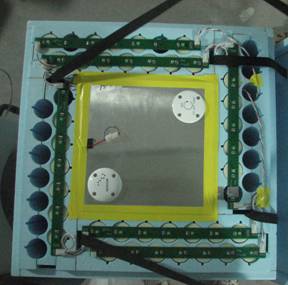 Sonde Fall Velocity
Miniature In-situ Sounding Technology (MIST Sonde)
Size: 30.5 cm height x 4.40 cm diameter
Mass: 182 grams
Fall time: ~ 17 minutes from 60 mb
Fall Velocity: ~40 m/s @ 60 mb,  ~10 m/s @ surface
Vaisala RS-92 radiosonde sensor module 
Pressure, Temperature, Humidity 
Update rate 0.5 sec
Winds based upon OEM GPS receiver 
0.1 m/s resolution 
0.25 sec (4 Hz) update rate for wind data  
Cone parachute
Transmission at 403-406 MHz
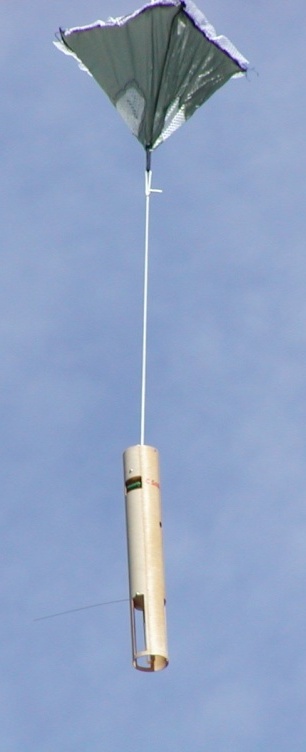 Global Operations
Engineering Monitoring
Boulder, USA
Scientific Flight Operations Center & Flight Control
 Toulouse, France
Balloon Launch Location
Victoria, Seychelles
Past Launch and Flight Operations Locations
Pre-Concordiasi Feb – May 2010
Dropsondes Atlantic crossing:
NCAR EOL
[Speaker Notes: 19 soundings across the Atlantic on the driftsonde, which was pulled out of the equatorial belt. The Atlantic crossing took 10 days, which means we have about twice daily soundings across this region.]
NCAR EOL
NCAR EOL
Dropsondes Atlantic crossing:
NCAR EOL